FYE AdvisingGroup Meeting
Fall
2022
1
Agenda
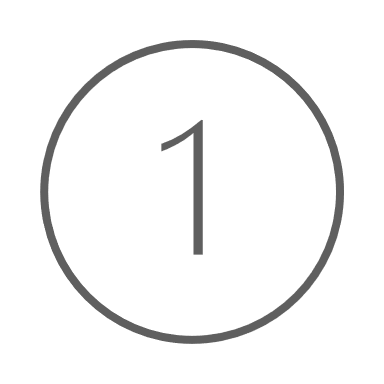 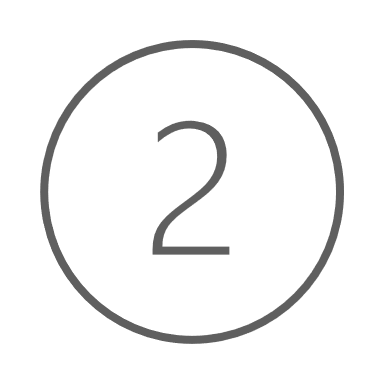 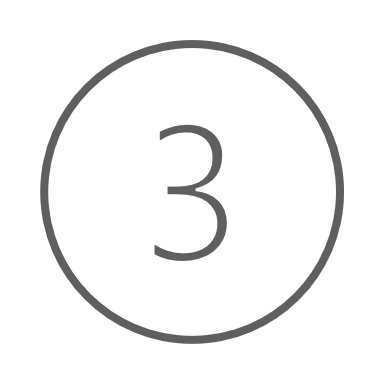 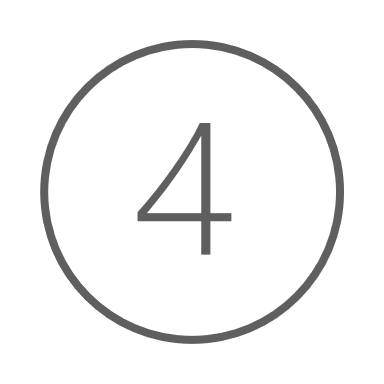 Academic Calendar
Withdraw Deadline: 
Mon Nov 7

To withdraw from a class, drop online through your Student Center 

Receive a grade of W on your transcript; not factored into GPA
Pass Grade Deadline: 
Mon Nov 7

To switch to the Pass Grade option, submit a Pass Grade form online 
cannot be used for Major, Minor, or Honors College classes

A C or higher in the class = grade of Pass (PS); not factored into GPA 

A D+, D, or F, grade received as usual and factored into GPA
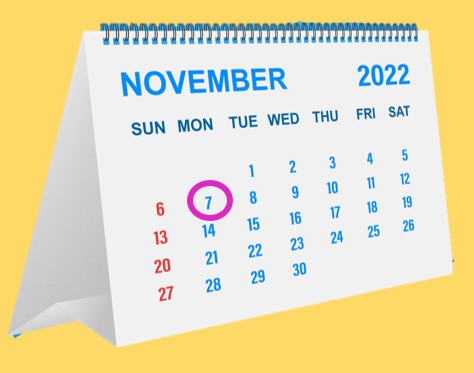 Thinking about a Withdraw or Pass Grade? 
Schedule a meeting with me prior to the Nov 7 deadline so we can discuss!
Academic Calendar
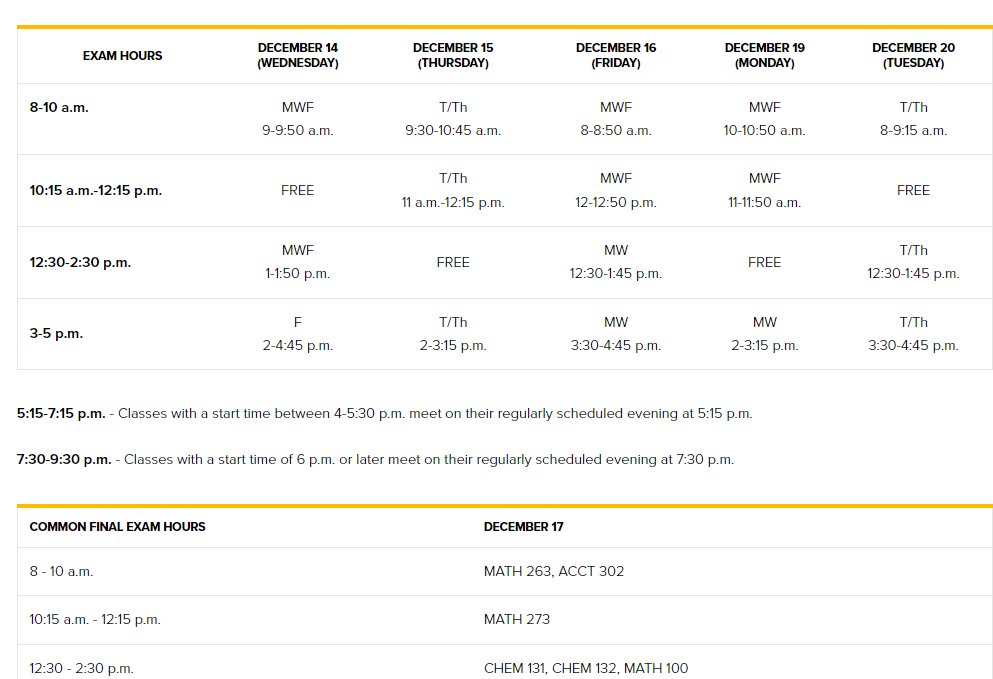 TU uses a campus-wide schedule for finals:
Should match what’s on your syllabus for each class, but can check the schedule online:

towson.edu/registrar/calendars/exams
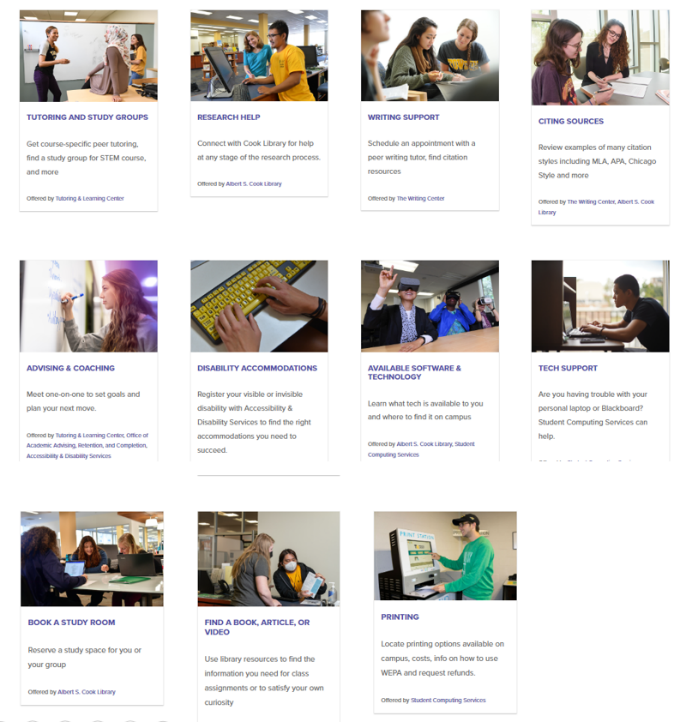 Academic Commons
One-stop shop for academic support
libraries.towson.edu/academic-commons
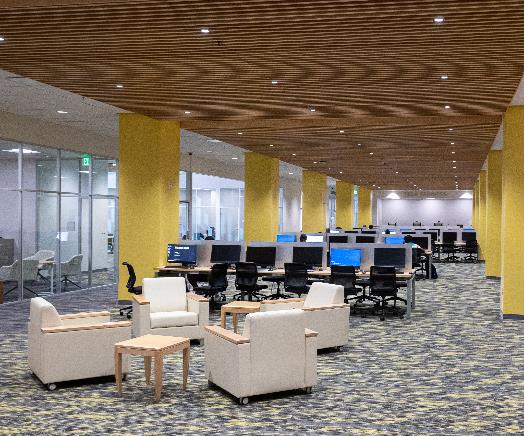 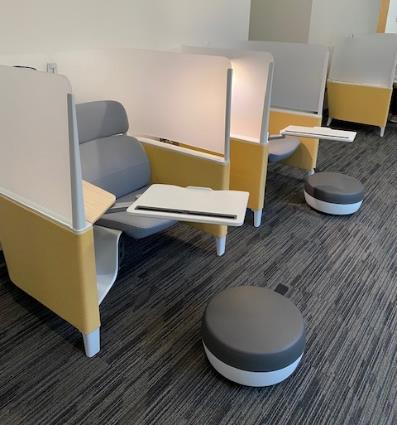 Academic Commons
Private & group study areas
Including booths for synchronous Zoom classes
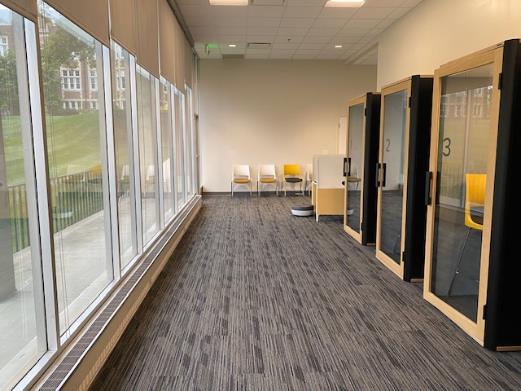 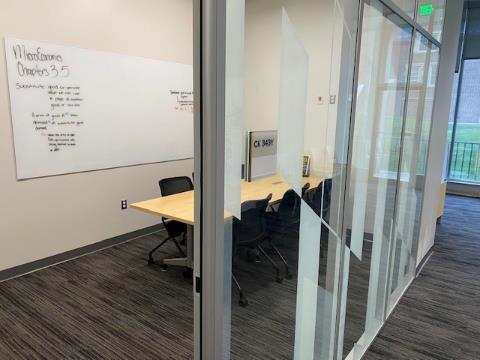 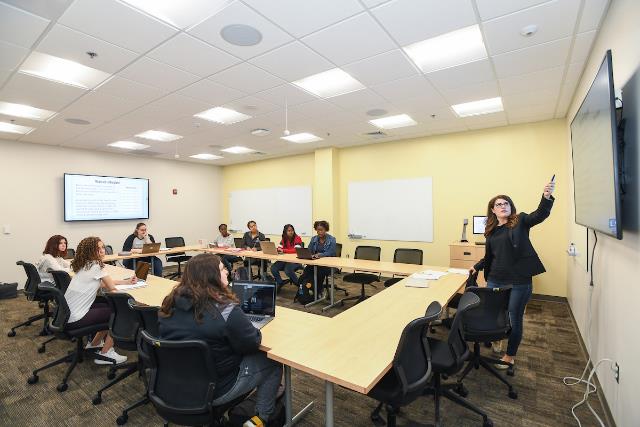 Why Honors?
Small class sizes
Opportunities for individualized learning
Join a community of engaged learners
Interdisciplinary: open to all majors
Deadlines

Spring 2023 admission: November 15
Fall 2023 admission: March 1

Apply at
towson.edu/honors/admission/apply
Honors College
[Speaker Notes: FAQs
~Admissions~
*Applicants have to submit a 500-750 word essay and a list of activities, which are reviewed alongside their GPA and curriculum.
*Applications are reviewed after the end of the fall 2021 term.
*Students should register for classes as if they would not be admitted to Honors. The Honors College will work with admitted students to adjust their schedules to incorporate at least one Honors course.
*Applicants should have 60 or fewer credits before their intended term of entry. Students with slightly over 60 credits may be considered on a case-by-case basis.
*An applicant with 29 or fewer college credits will have to complete 24 Honors units. An applicants with 30-60 credits will have 21 Honors units.
*Still no scholarships for applicants joining as current students  If anyone complains they are encouraged to contact the provost.

~Housing~
*Living in Douglass House is not required for students who join the Honors College as a current student. Students who wish to move into Douglass mid-year must go through HRL’s room change process, which begins before Honors decisions are made. Getting a spot in Douglass mid-year is highly unlikely as space is only available if current students move out. Conversely, students who want to move into Douglass for the fall term will have priority for Douglass as Honors students.]
Minimester Registration
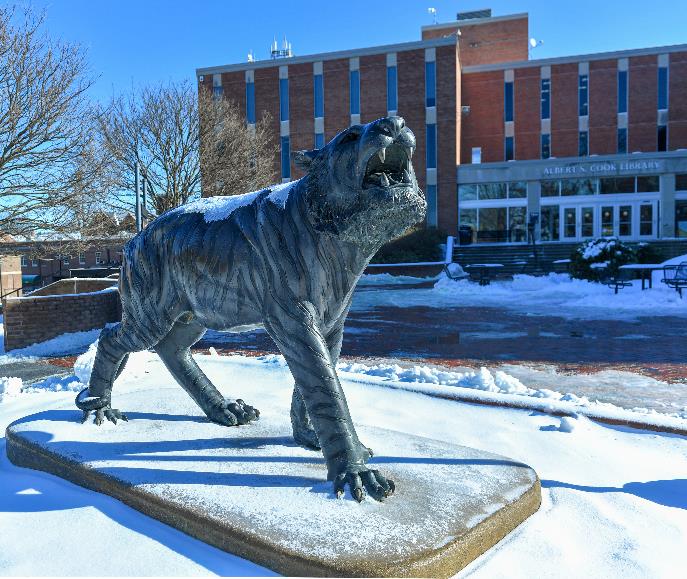 3-week winter term at TU (Jan 3-23)
Registration now open
Can take one course (up to 4 credits) at TU in Minimester

Can also take a course at community college or other school near you

Can discuss options during one-on-one appointment
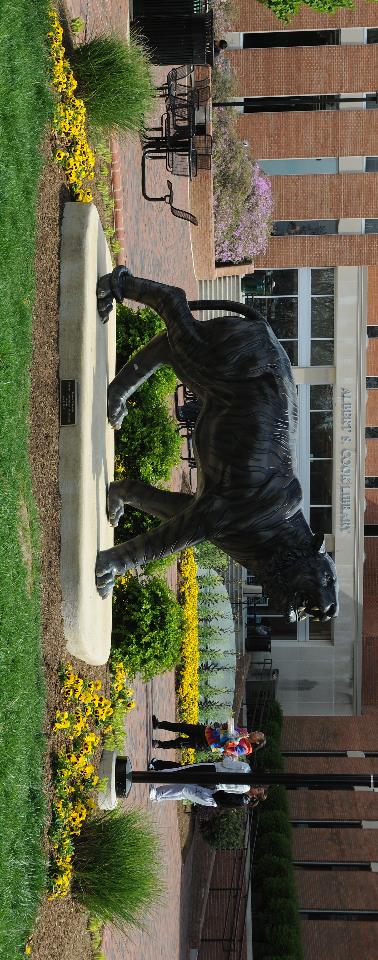 Spring Registration
Spring 23 Enrollment Timeline
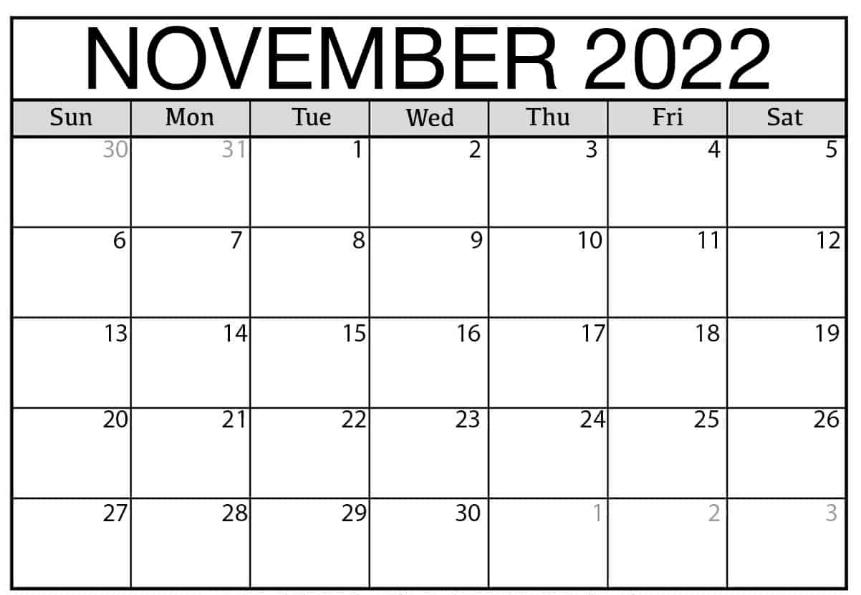 Special Populations: Nov 8
Seniors: Nov 9 & 10
Juniors: Nov 11 & 14
Sophomores: Nov 15 & 16
Freshmen: Nov 17 & 18

Enrollment time slots:
7:30 am
9:30 am
11:30 am
1:30 pm
3:30 pm
Priority Registration
Seniors 
Enroll
Freshmen Enroll
Key Classes to Register For
1) First-Year Benchmarks:
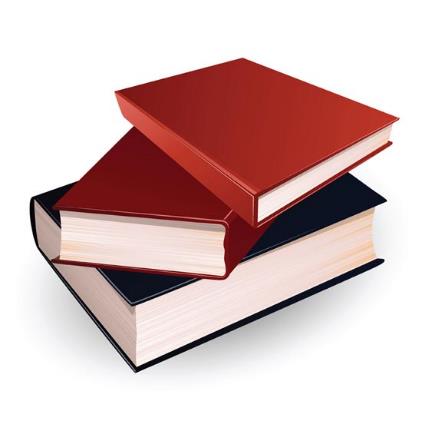 Key Classes to Register For
2) Major Requirements:
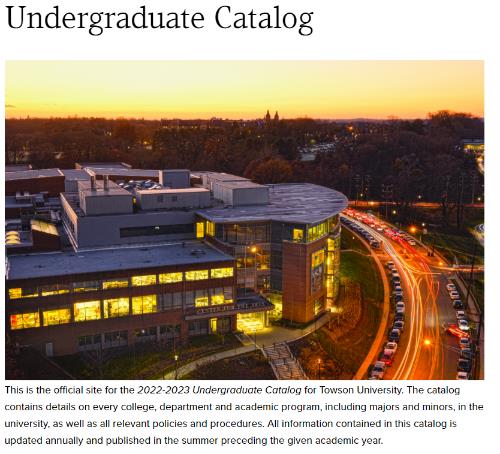 Key Classes to Register For
3) Core Curriculum classes:
     14 Core categories, need 1 class from each
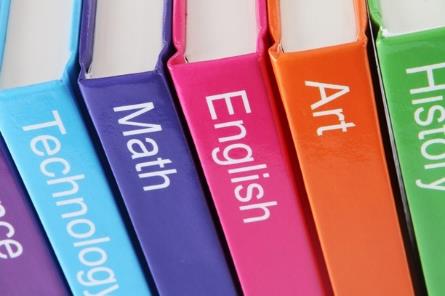 Academic Requirements Report
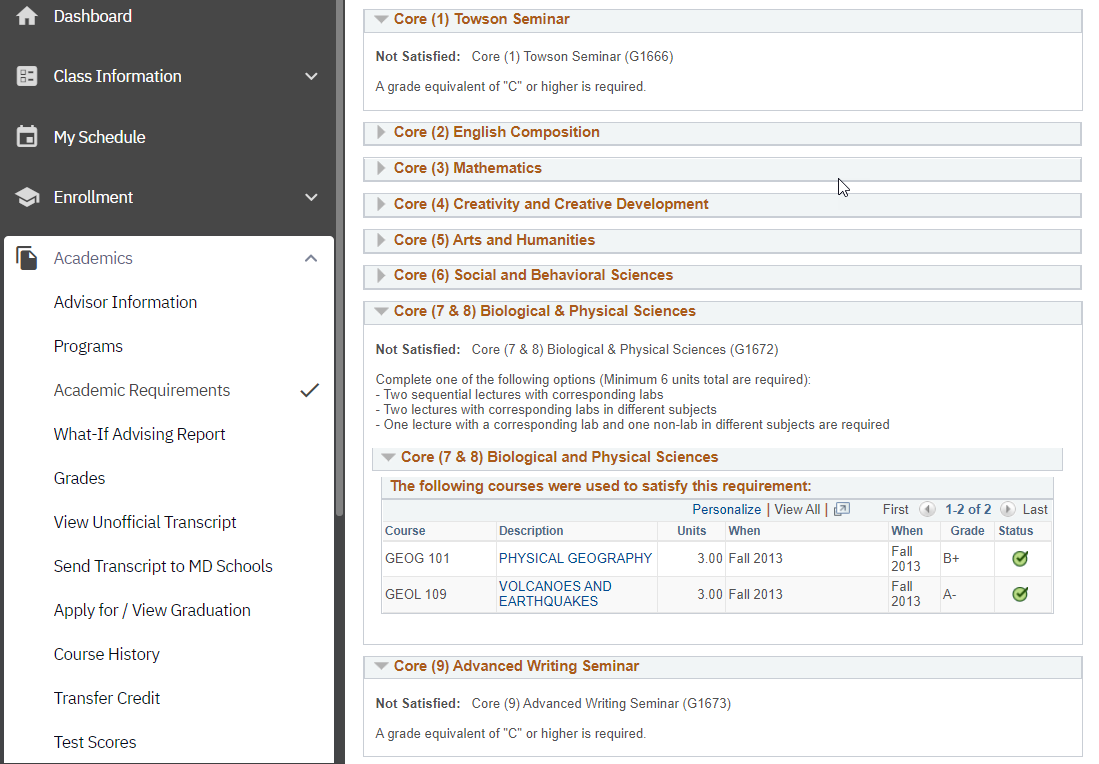 Use to check on classes needed (Core and major) 
to plan your Spring classes
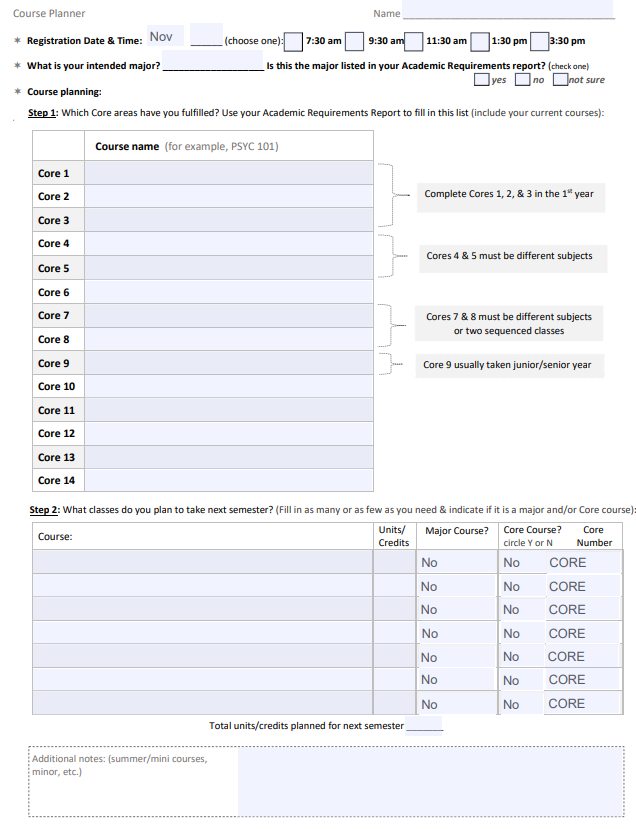 Class Planner Worksheet
Use Academic Requirements Report to fill in
15
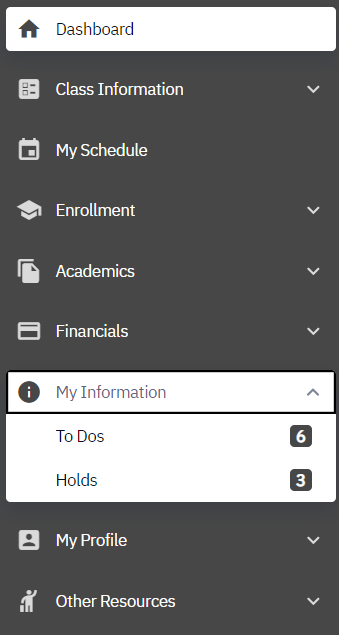 Check your holds in your Student Center
Registration Steps
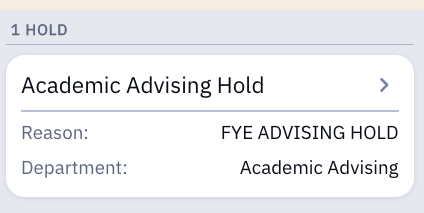 Check your holds in your Student Center
Registration Steps
Holds that prevent registration:
Academic Advising hold (will be lifted at your one-on-one advising meeting)
Student Account hold (owe > $250)
Immunization hold
Student Conduct hold
Degree Completion Plan hold
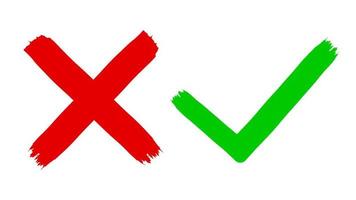 Holds that do NOT prevent registration:
Student Bill hold (owe < $250)
Registration Steps

Check your Enrollment Appointment in your Student Center
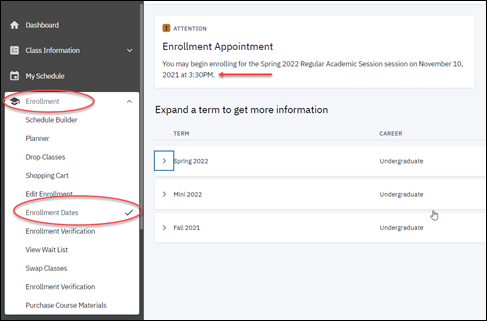 Your enrollment appointment is the day & time you can begin enrolling in the spring classes you’ve selected
Registration StepsHelpful Resources for Enrollment:
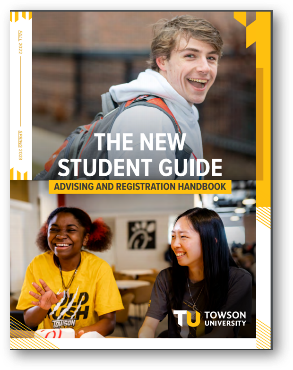 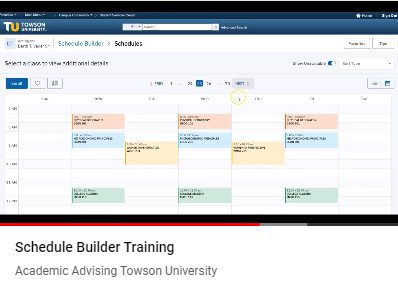 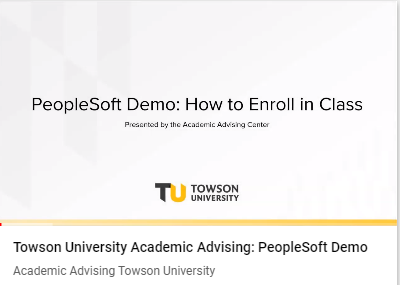 Enrollment YouTube Demo
Schedule Builder & other support dox
towson.edu/registrar/registration
New Student Guide
youtube.com/watch?v=sf1IqHUyjww
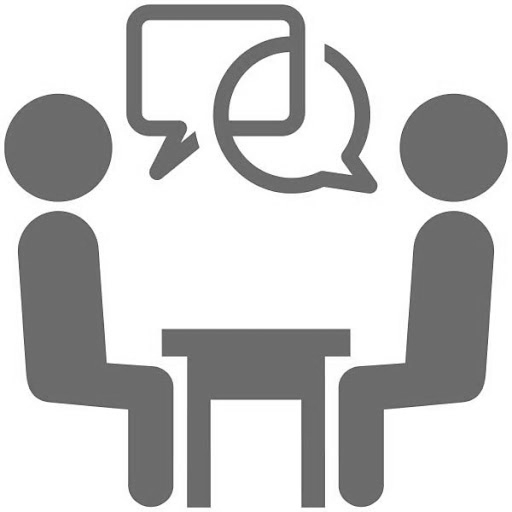 Advising Appointments
One-on-ones
Individual Advising Appointments
Prepare for your appointment:

Check your holds

Check enrollment date & time

Review Academic Requirements Report
check which classes still needed
check to make sure major is listed correctly 
complete Change of Major form online if not

Review major requirements in online catalog 
     (or ideas for majors interested in if still deciding)

Select 5 classes for Spring, plus backups in case 

     first choices fill up
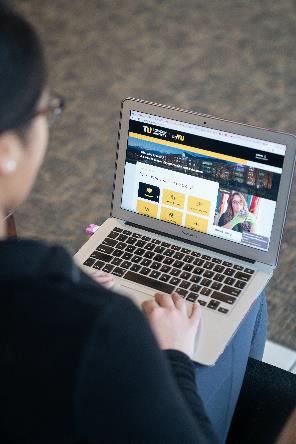 Link to schedule: https://wp.towson.edu/nalkharo/schedule-2/
Come prepared, or you’ll need to reschedule & might have to register late
Questions? ….